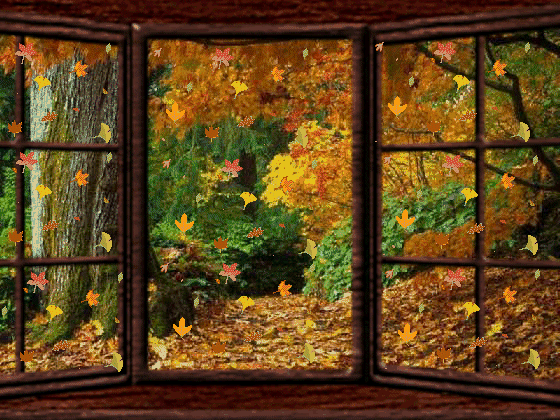 Муниципальное автономное дошкольное образовательное учреждение 
 «Детский сад № 8 города Шимановска»
«Ах, какая осень…!»презентация к развлечению «Вечер осенней поэзии»с мамами и детьми средней группы
Автор: Книга Н. В.
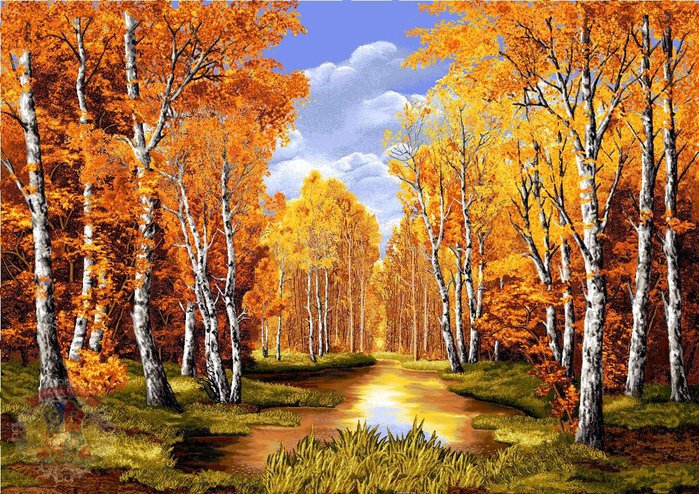 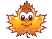 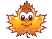 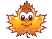 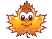 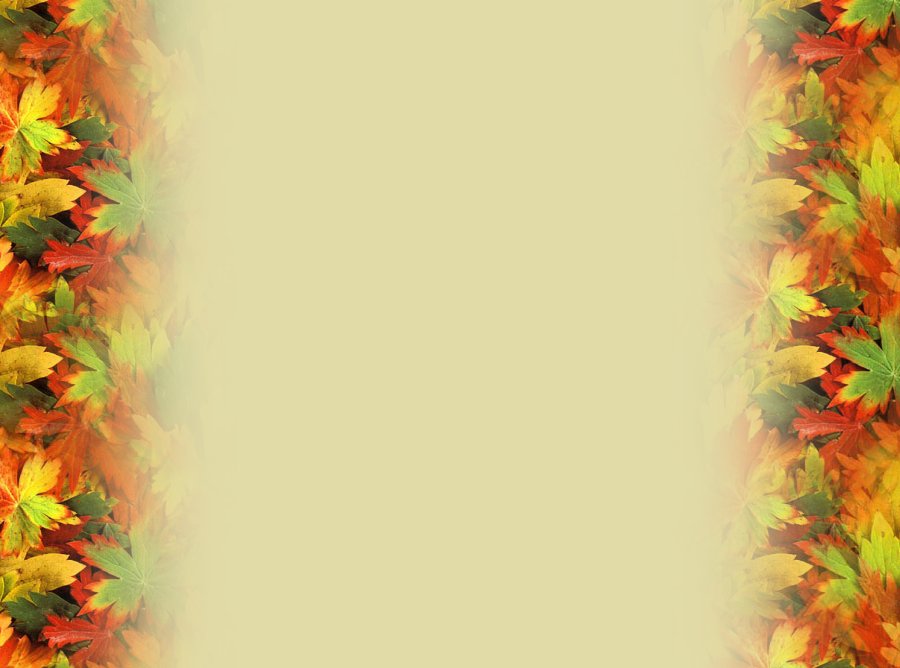 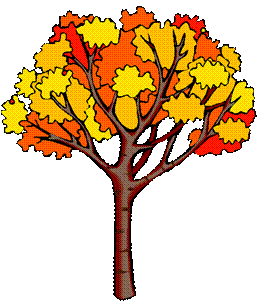 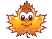 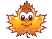 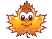 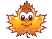 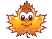 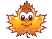 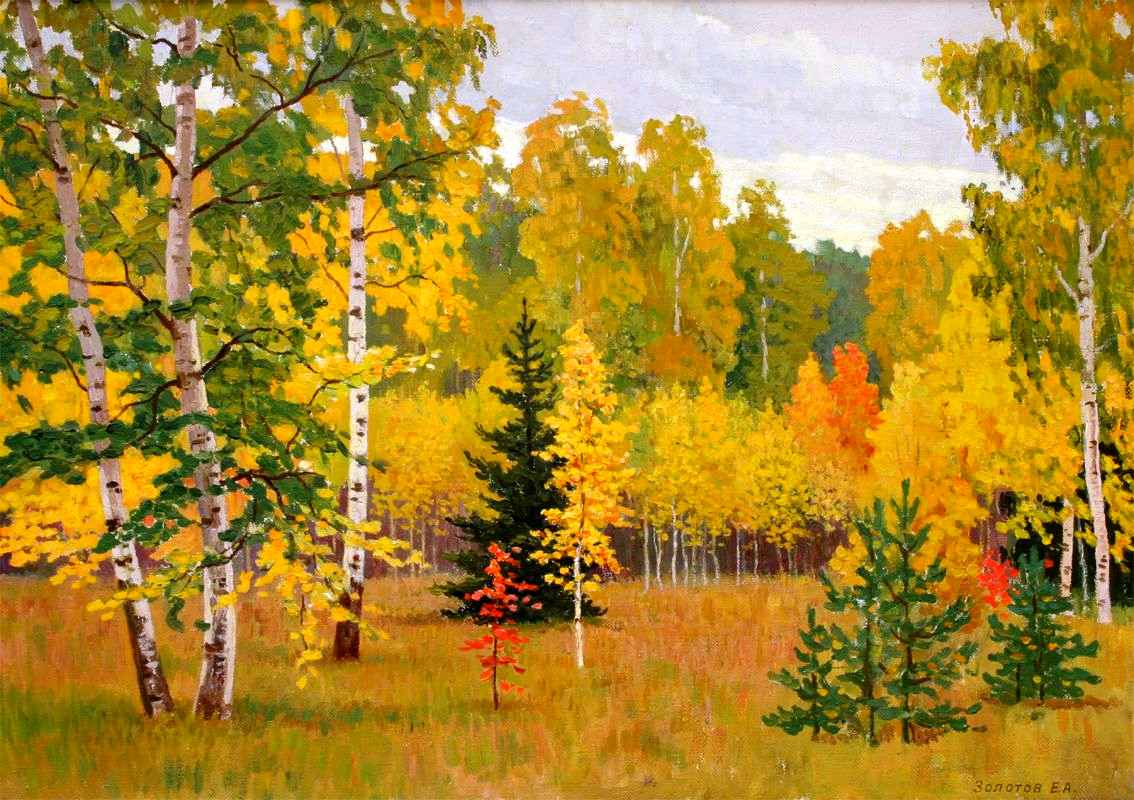 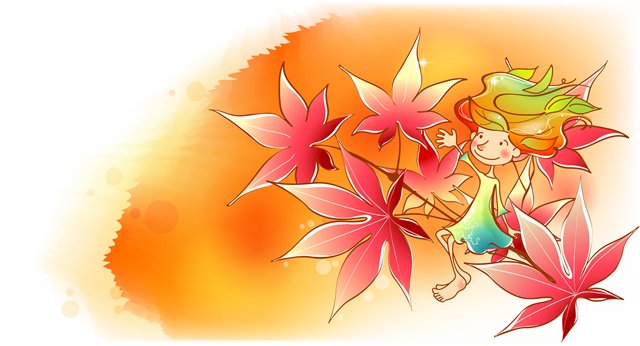 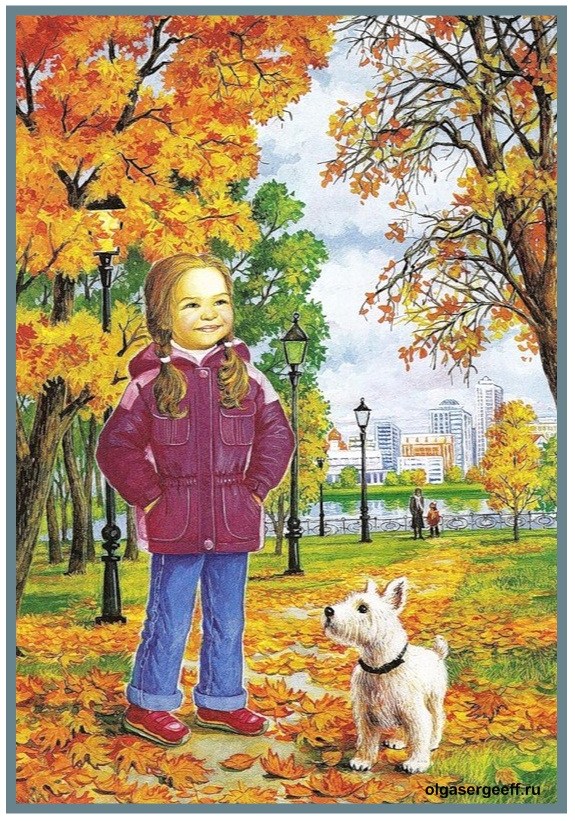 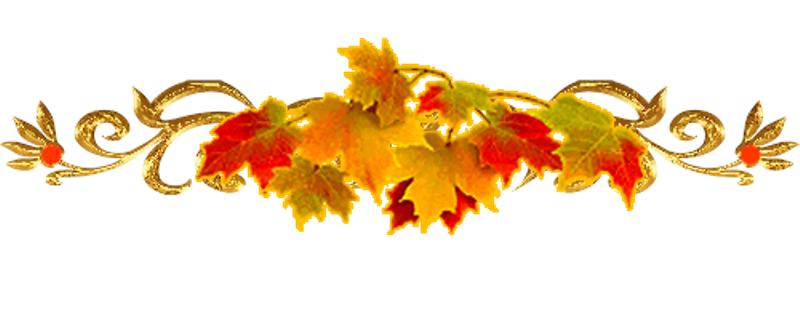 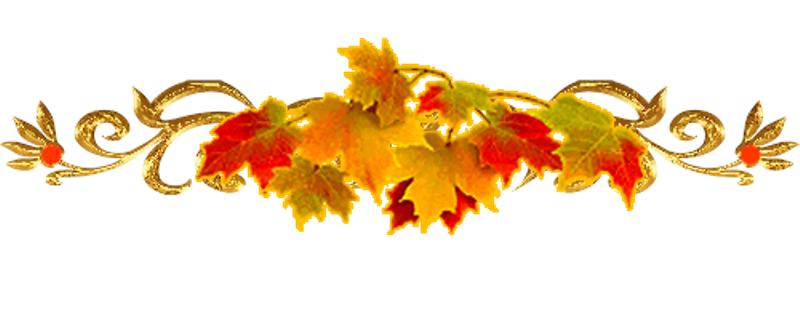 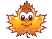 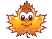 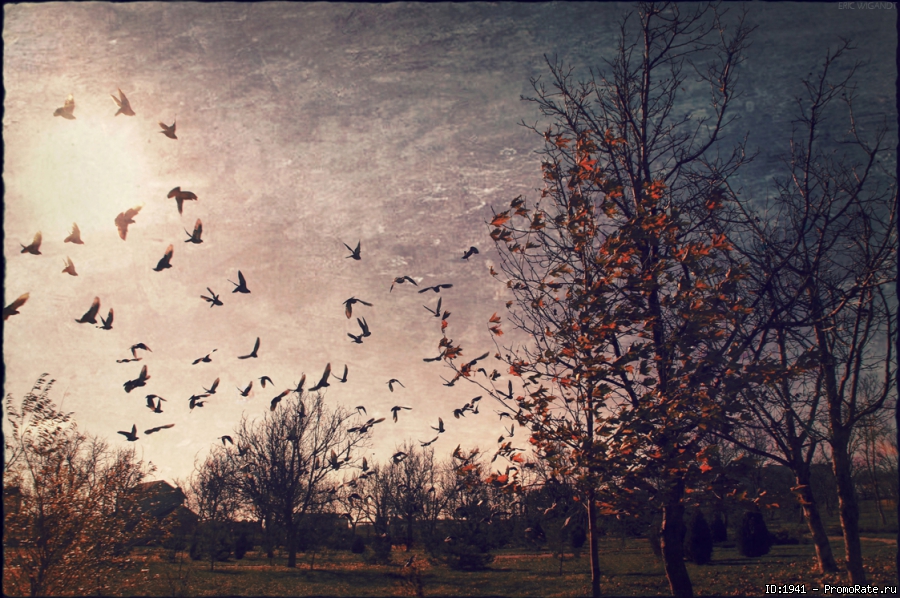 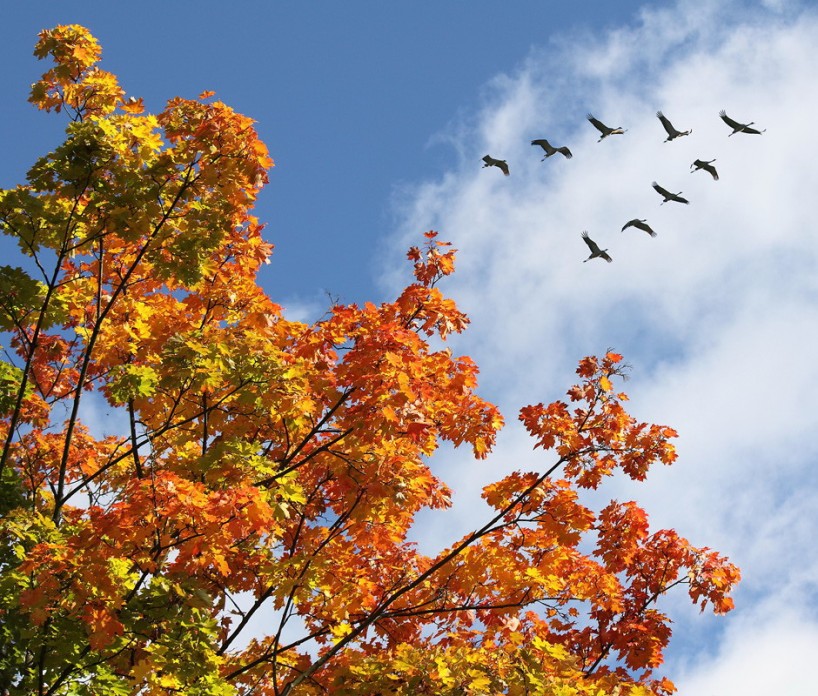 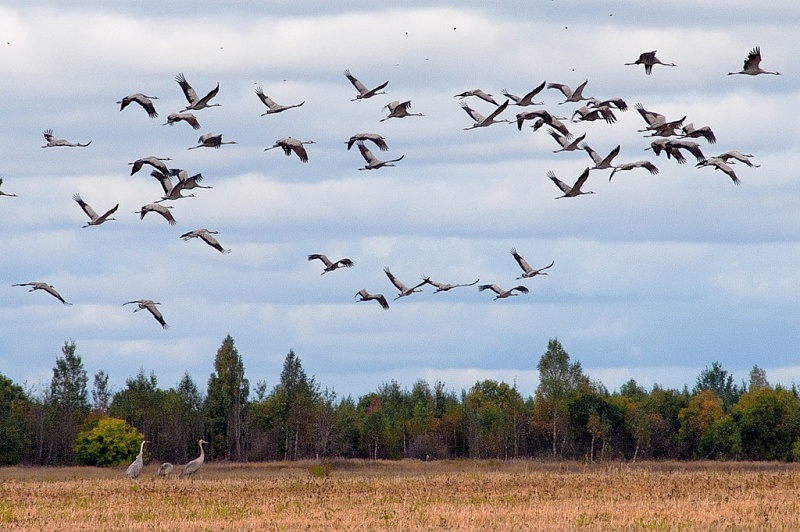 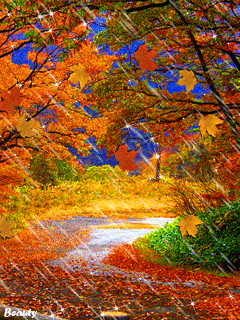 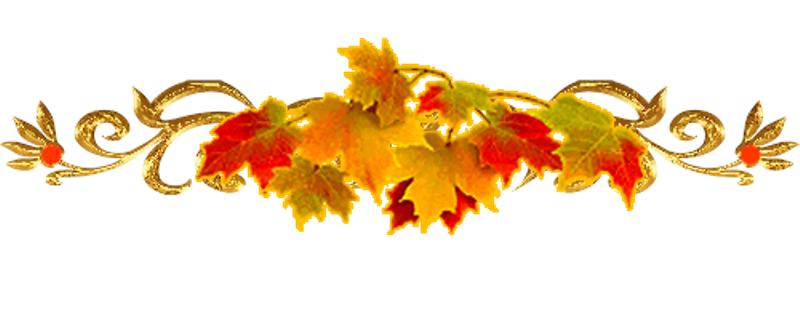 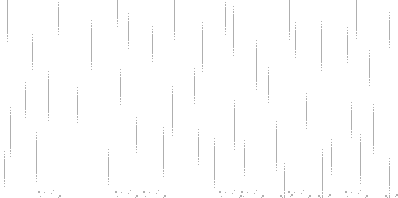 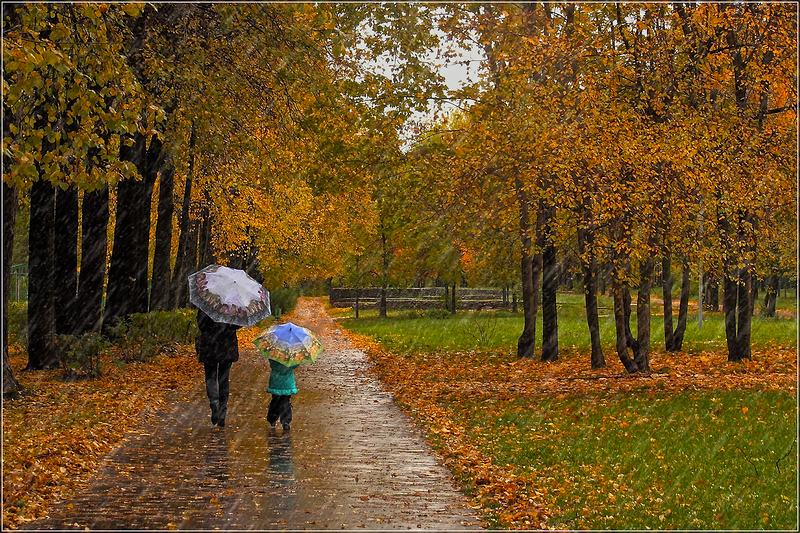 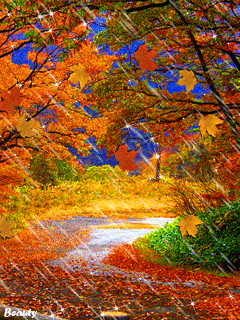 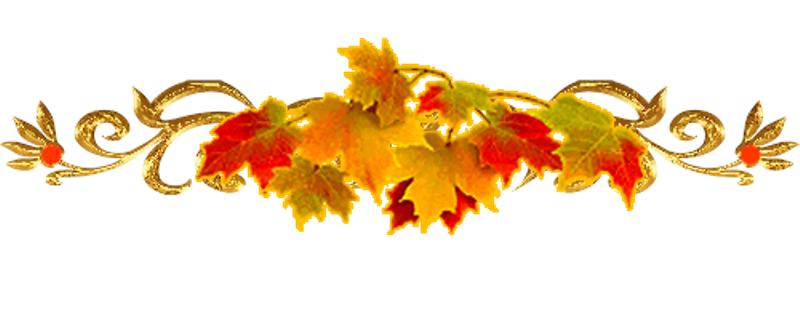 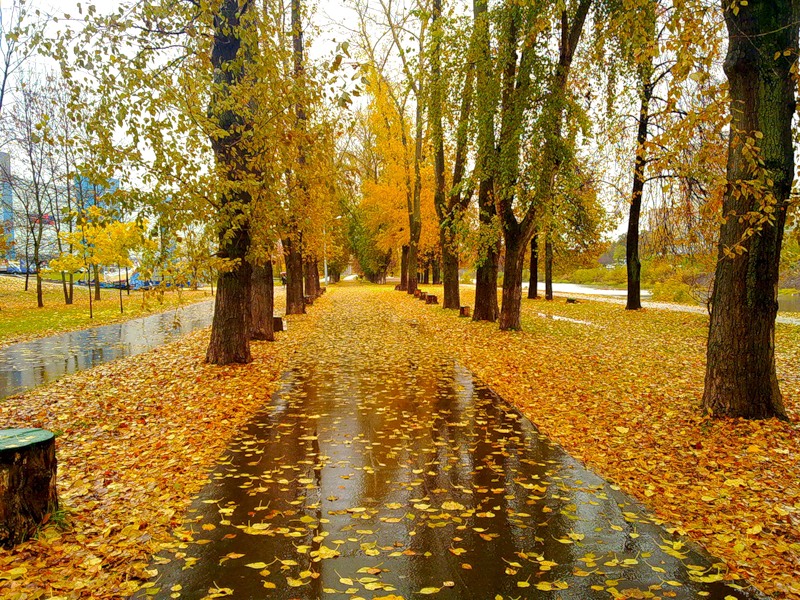 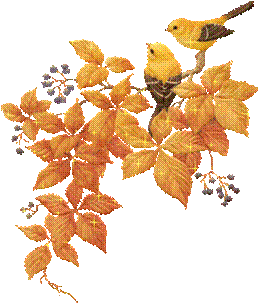 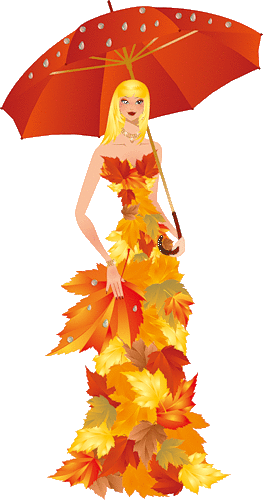 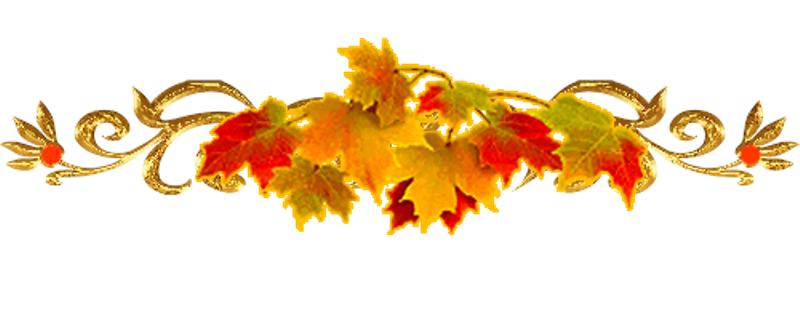 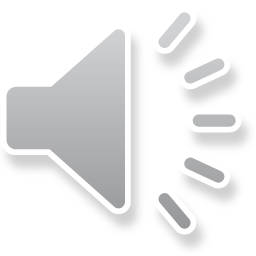 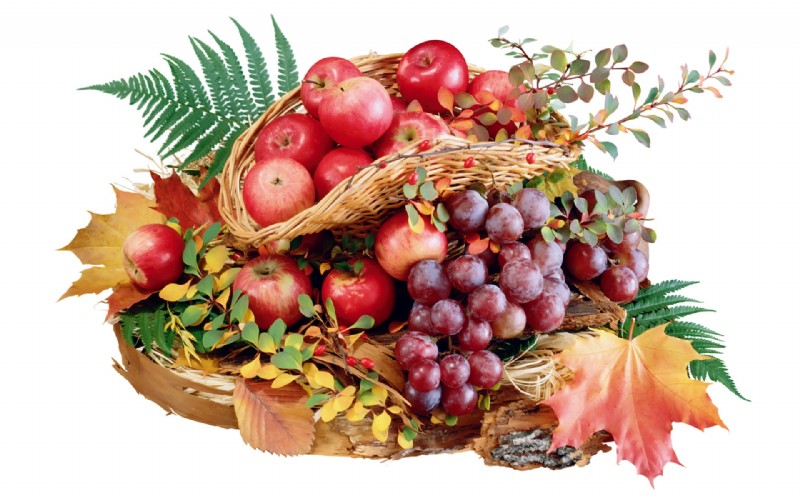 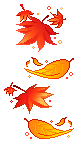 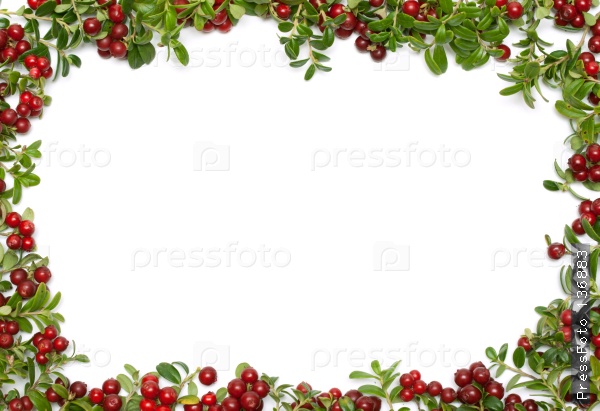 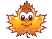 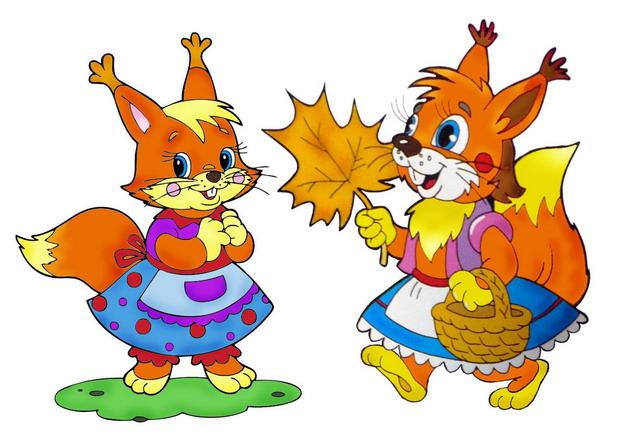 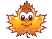 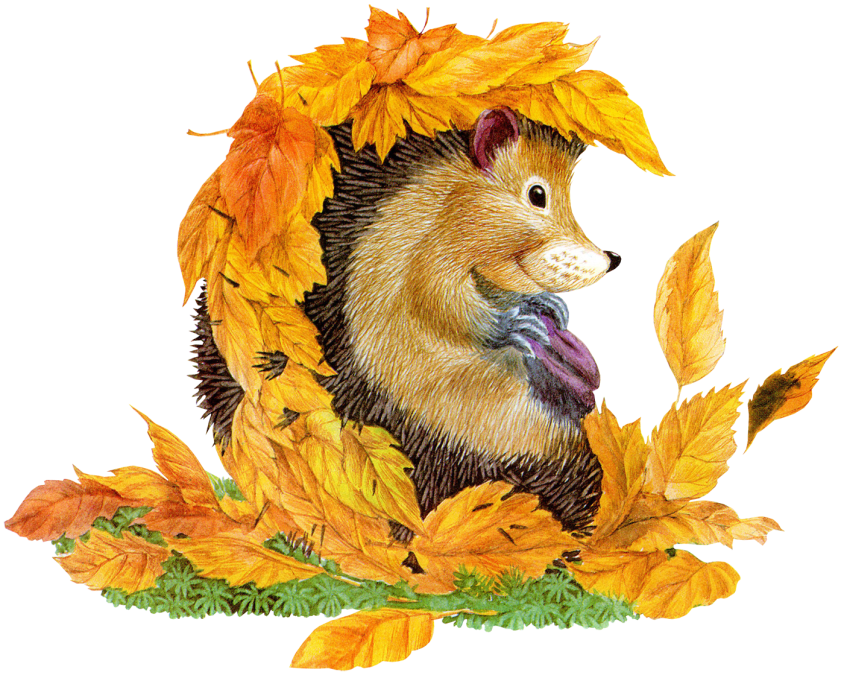 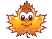 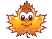 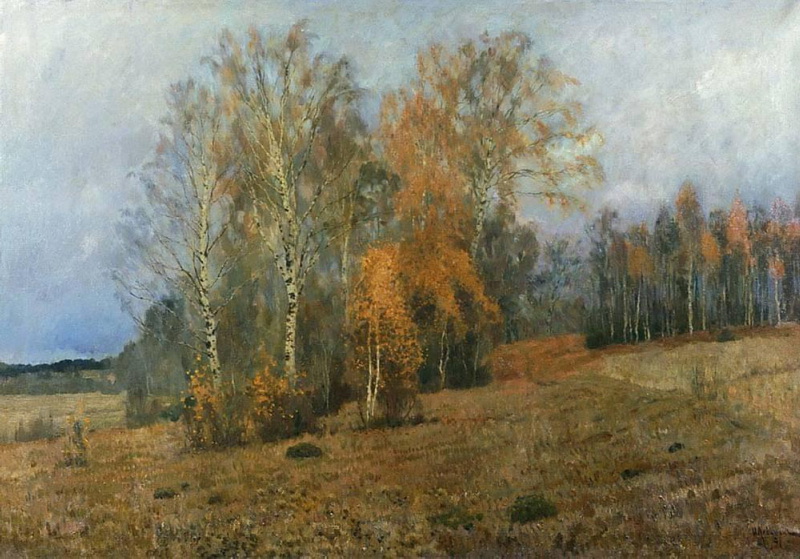 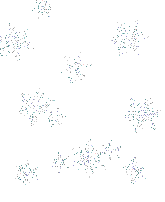 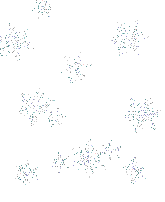 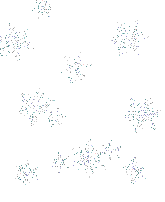 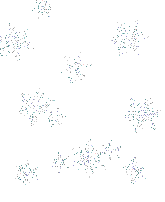 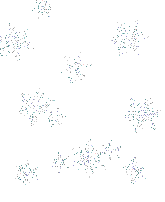 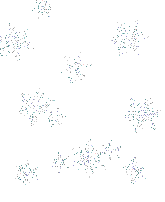 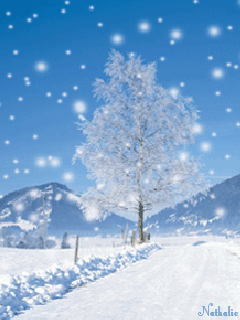 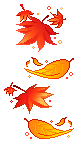 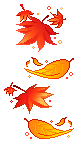 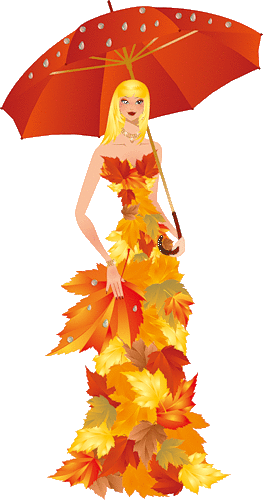 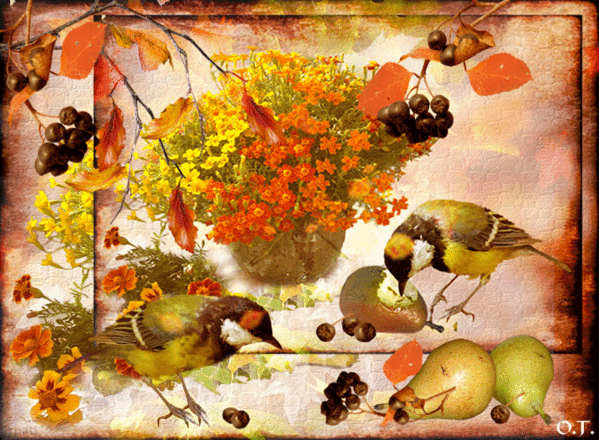 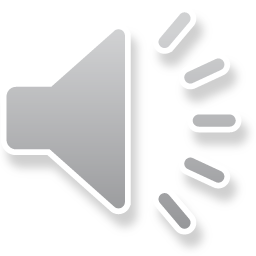 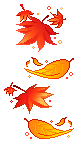 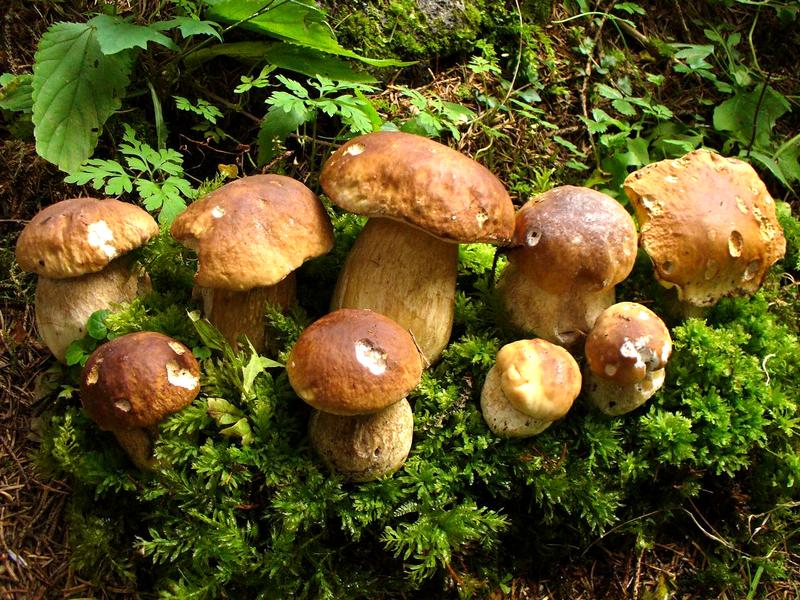 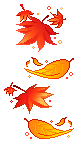